5.5.2020. 4.c.
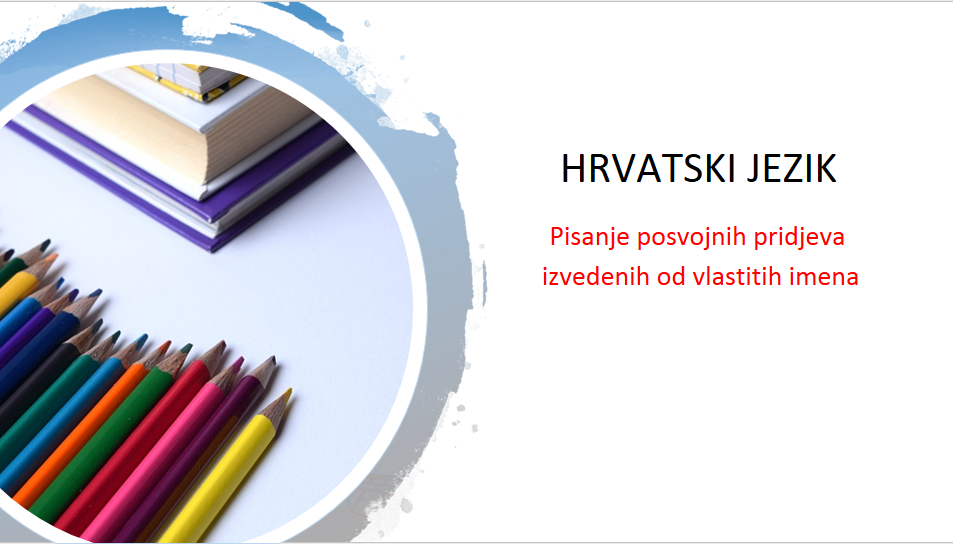 Prepiši u bilježnicu!
Prepiši u bilježnicu!
Domaća zadaća
Otvori udžbenik Moj mali matematički svijet na stranicu 154.,155. i 156. 
Riješi zadatke u udžbeniku!
Odaberi jedan alat i postani glazbeni čarobnjak!
https://www.youtube.com/watch?v=AgSSAbY6VKU